Compensation Service
April 2018
Upfront Payments of Compensation Based on Full Concurrent Retirement and Disability Payments (CRDP) Eligibility
Objectives
Using the materials provided, quickly and accurately make upfront CRDP payments to eligible Veterans 

Identify full CRDP eligible Veterans for upfront processing 

Understand the programs needed to process upfront CRDP payments and their functionality

Differentiate between processing upfront CRDP payments for original and non-original awards
2
Benefits of Upfront Payments of CRDP
Upfront Payments pay Veterans faster, as withholding for retired pay not necessary

Audit Error Worksheet (AEW) not needed

AEWs will be issued only in cases where full CRDP eligibility does not exist 

Upfront payments reduce manual workload as less non-batch processed AEWs will be issued
3
System Requirements
Programs needed:
       1) Veterans Information Solution (VIS)
       2) Defense Finance and Accounting Service
            (DFAS) Retired and Casualty
            Pay  Subsystem (RCPS)

RCPS data takes precedence over VIS data 

RCPS data is more up-to-date than VIS data
4
[Speaker Notes: VIS may take 35 days or more to update, or may not be updated.  
VIS is still evolving.
RCPS data allows for upfront payments of compensation based on full CRDP eligibility, while VIS data is mainly used to not allow the upfront payment. 
RCPS is currently updated the day after it is input in that system.
RCPS use and data information is included in the SOP. Contact your station’s Trusted Agent for information regarding access to RCPS.]
Eligibility Requirements
Full CRDP eligible Veterans:
    - retired on length of service, not disability,      						and
    - rated 50% or greater from January 1, 2014, 
      or rated 100% or unemployable (IU)
      from January 1, 2005
                              and
    - have not established Combat-Related Special   
      Compensation (CRSC) eligibility
5
Eligibility Requirements
CRSC eligibility stops a full CRDP eligibility determination on the VA payment side.  

CRSC eligibility determined by the uniformed service from which the Veteran retired
- after rating decision(s)
             and 
- after receipt of application from Veteran
6
[Speaker Notes: The amount due based on CRSC is figured by the retired pay centers (DFAS, CG), not VA.  
Even if Veteran has elected CRDP over CRSC, withholding is required; VSRs are not being trained to determine whether or not CRSC is payable in any case.
VSRs are only being trained to review for CRSC eligibility establishment on non-original compensation awards.  
CRSC application is DD Form 2680; addresses of all Uniformed Services shown on the form itself.]
Payment Processing
Procedures broken down into two different categories:
	
	1) Original payment processing 
               - No CRSC review needed
	
	2)  Non-original payment processing
               - CRSC review required
7
[Speaker Notes: Original payment means the first time the Veteran is awarded compensation, regardless of whether or not payment is actually made.  Non-original payments refer to any subsequent compensation award, regardless of whether or not payment is actually made. 

Veterans are not eligible for CRSC until VA establishes a service-connected condition(s).  The Veteran must then file a claim for CRSC with the branch of service from which they retired.  Thus, a Veteran is not eligible for CRSC on an original award of compensation.]
Original Payment Processing
8
[Speaker Notes: Actual procedures shown
Note that RCPS data takes precedence over VIS data.
Also note that a screenshot of the evidence from RCPS or VIS showing upfront payment eligibility must be uploaded into the Veteran’s eFolder.]
Original Payment Processing (cont.)
Review for retirement type

If a disability retirement is shown, upfront payments are not made

Disability retirement shown as follows:
     - in RCPS by retired law codes 1201, 1202, 1204, and 1205
     - in VIS by retired type codes D, E, and sometimes F or G.

RCPS data takes precedence over VIS data
9
[Speaker Notes: There are too many retirement types/codes to list; easier to list and review for the disability types/codes only. 
1201, 1202, 1204, and 1205 are the only disability retired law codes.
Disability retirement codes shown in VIS by D, and E, and sometimes F or G. 
RCPS may show that a retired type code of F, G, or unknown in VIS is other that the disability retired law codes of 1201, 1202, 1204, and 1205, which makes an upfront payment of compensation possible.]
Original Payment Processing (cont.)
RCPS only contain Army, Navy, Air Force, and Marine Corps retiree records.
VIS must be used for Coast Guard (CG), Public Health Service (PHS) and National Oceanic and Atmospheric Administration (NOAA) retirees.   
Reserve retirees may be eligible for retired pay as early as age 50, though payment usually starts on the Veteran’s 60th birthday.  Review VIS and RCPS for any indication of a retirement date; if none found, do not withhold for retired pay.
A screenshot of the VIS screen or the HUNT MBRENT screen showing full CRDP eligibility must be uploaded into the Veteran’s eFolder.
10
Original Payment Processing (cont.)
NOTE:  HUNT MBRENT screen showing retired law code 3914
11
[Speaker Notes: This Veteran is eligible for upfront payments of compensation based on full CRDP eligibility on an original payment provided she is rated 50% or greater on or after November 1, 2017, the retirement date.]
Original Payment Processing (cont.)
NOTE:  HUNT MBRENT screen showing retired law code 1201
12
[Speaker Notes: This Veteran is not eligible for upfront payments of compensation as she is a disability retiree and may not be eligible for CRDP.  If she is eligible for CRDP, it may not be at the full rate.  As such we will follow current retired pay cutoff withholding procedures in these types of cases.]
Original Payment Processing (cont.)
NOTE:  Military History tab info in VIS showing retirement code C
13
[Speaker Notes: VIS screen showing a retired type of “C” under the Military History tab. This Veteran is eligible for upfront payments of compensation based on full CRDP eligibility on an original payment provided she is rated 50% or greater from January 1, 2014, or is rated 100% or unemployable (IU) from January 1, 2005.]
Original Payment Processing (cont.)
NOTE:  DFAS/CG Payments tab info in VIS showing retirement code C
14
[Speaker Notes: VIS screen showing a retired type code of “C” under the DFAS/CG Payments tab. This Veteran is eligible for upfront payments of compensation based on full CRDP eligibility on an original payment provided she is rated 50% or greater from January 1, 2014, or is rated 100% or unemployable (IU) from January 1, 2005.]
Original Payment Processing (cont.)
NOTE:  DFAS/CG Payments tab info in VIS showing retirement code E.
15
[Speaker Notes: VIS screen showing “E” as the Retired Type Code.  Codes “D” and “E” are disability retiree codes, “D” is for temporary disability and “E” is for permanent disability.  This Veteran is not eligible for upfront payments of compensation as she is a disability retiree and may not be eligible for CRDP.  If she is eligible for CRDP, it may not be at the full rate.  As such we will follow current retired pay cutoff withholding procedures in these types of cases.]
Example 1
Question - Army Veteran retired October 1, 2017. VIS shows retirement code “B”. The Veteran is rated 40% effective October 1, 2017. Today’s date is December 12, 2017. Does compensation need to be withheld for retired pay in this example?

Answer – Compensation must be withheld for retired pay in this example, as the Veteran is rated 40% and therefore not eligible for CRDP.
16
[Speaker Notes: Compensation is withheld up to the retired pay amount and until the current retired pay cutoff date.

If the Veteran were rated 50% or greater in this example, compensation would need to be withheld for retired pay.]
Example 2
Question - Army Veteran retired September 1, 2017. The HUNT MBRENT in RCPS shows a RET LAW code of 6330. The Veteran is rated 40% effective September 1, 2017 and 50% effective October 30, 2017. Today’s date is December 12, 2017. Does compensation need to be withheld for retired pay in this example?

Answer – All compensation payable from September 1, 2017 to November 1, 2017 must be withheld up to the retired pay amount, as the Veteran is not CRDP eligible during this period. However, compensation may be paid with no withhold for retired pay from November 1, 2017, based on full CRDP eligibility.
17
[Speaker Notes: Remember, this is an original payment example.]
Example 3
Question - Army Veteran retired September 1, 2017. VIS shows no retirement code, but HUNT MBRENT in RCPS shows a RET LAW code of 1201. The Veteran is rated 100% effective September 1, 2017. Does compensation need to be withheld for retired pay in this example?

Answer – Compensation must be withheld up to the retired pay amount in this example, as the Veteran is a disability retiree (RET LAW code of 1201). The Veteran may still be eligible for CRDP, but we must wait for an Audit Error Worksheet before issuing further payments of compensation based on CRDP or CRSC eligibility.
18
Non-original Payment Processing (CG, PHS, or NOAA)
19
[Speaker Notes: Non-original payment means any subsequent award of compensation, regardless of whether or not payment is actually made.
The same date/rating evaluation rules apply to non-original payment processing, but in CG, PHS or NOAA cases if VIS does not show a CRDP/CRSC Payment Code of “C” code under the DFAS/CG Payments tab, then a call must be made to the CGRASB to determine whether or not the Veteran has established any eligibility to CRSC – that’s just eligibility, not payment!!
Also note that the 27-0820 and a screenshot of the evidence from VIS showing upfront payment eligibility must be uploaded into the Veteran’s eFolder.]
Non-original payment processing (all other retirees)
20
[Speaker Notes: For Army, Navy, Air Force, or Marine Corps retirees, if VIS does not show a CRDP/CRSC Payment Code of “C” under the DFAS/CG Payments tab, then the DFAS RCPS must be used to determine if any CRSC eligibility exists; this is what the SCCR screen shows in RCPS.  We are simply looking for CRSC eligibility, not payment of CRSC.   
Sure, you could call DFAS, but it’s easier to look it up yourself in the DFAS RCPS.  
Also note that a screenshot of the evidence from VIS and/or RCPS showing upfront payment eligibility must be uploaded into the Veteran’s eFolder.]
Non-original payment processing (all other retirees)
21
Non-original Payment Processing (cont.)
Same as original payment processing with one additional review - review for CRSC is required
- review the RCPS SCCR screen in Army, Navy, Air Force, and Marine Corps cases
- call the CG, for CG, PHS, NOAA cases 
- if VIS shows a code CRDP/CRSC Payment Code of “C” under the DFAS/CG Payments
   tab, then neither a review of the RCPS SCCR screen or a call to CG is necessary, as
   CRSC eligibility is shown by code “C”    

Screenshots of the VIS screen or the HUNT MBRENT screen, as well as the SCCR screen, must be uploaded into the Veteran’s eFolder to show full CRDP eligibility. VA Form 27-0820 required in CG, PHS, and NOAA cases.
22
[Speaker Notes: We are not looking for CRSC payments, we are only looking for the establishment of CRSC eligibility.
RCPS data allows for upfront payments of compensation based on full CRDP eligibility, while VIS data is mainly used to not allow the upfront payment.]
Non-original Payment Processing (cont.)
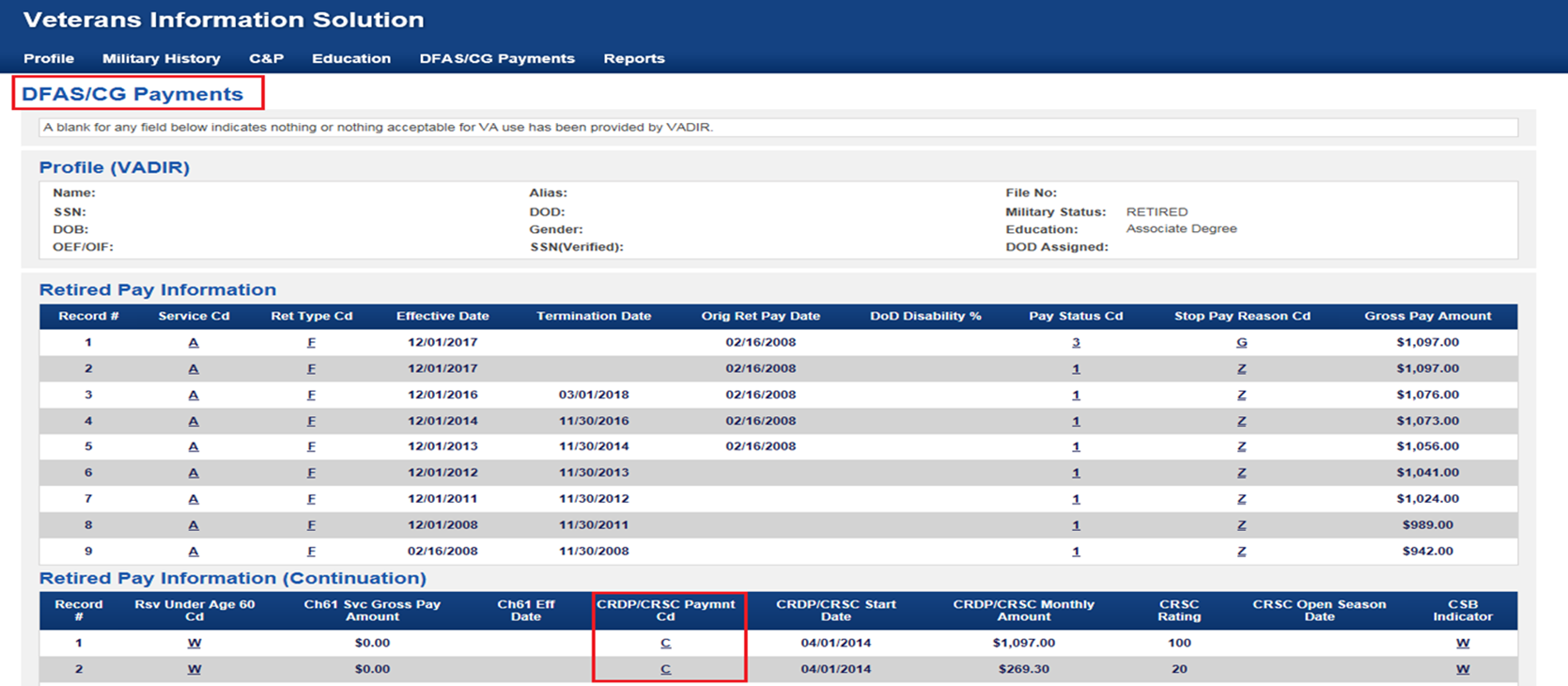 Note: DFAS/CG Payments tab info in VIS showing CRDP/CRSC Payment Code C
23
Non-original payment processing (all other retirees)
SCCR screen showing data for given SSN; upfront payment not authorized
24
[Speaker Notes: If SCCR data found, an upfront payment of compensation based on full CRDP eligibility may not be made. As such we will follow current retired pay cutoff withholding procedures in these types of cases.]
Non-original payment processing (all other retirees)
SCCR screen showing no data for given SSN; upfront payment authorized if all other criteria met
25
[Speaker Notes: If no SCCR data found, an upfront payment of compensation based on full CRDP eligibility may be made provided all other criteria are met (Retirement Code in VIS or Retired Law in RCPS, and rating information).]
Example 1
Question - Army Veteran retired October 1, 2000. VIS shows retirement code “B”. The Veteran’s evaluation is increased from 30% to 50% effective January 1, 2015. Data is found on the Veteran’s SCCR screen in RCPS. Does compensation need to be withheld for retired pay in this example?

Answer – Compensation must be withheld for retired pay in this example, as data was found on the SCCR screen in RCPS.
26
[Speaker Notes: The additional amount of compensation due is withheld up to the retired pay amount and until the current retired pay cutoff date.

If no data were found on the SCCR screen, then compensation would need to be withheld for retired pay, as the Veteran is CRDP eligible from the 50% rating.]
Example 2
Question - Army Veteran retired September 1, 2005. The HUNT MBRENT in RCPS shows a RET LAW code of 6330. The Veteran’s evaluation is increased from 30% to 50% effective September 1, 2005. No data is found on the Veteran’s SCCR screen in RCPS. Today’s date is December 12, 2017. Does compensation need to be withheld for retired pay in this example?

Answer – The increase in compensation from September 1, 2005 to January 1, 2014 must be withheld up to the retired pay amount, as the Veteran is not full CRDP eligible during this period. However, compensation may be paid with no withhold for retired pay from January 1, 2014, based on full CRDP eligibility.
27
[Speaker Notes: In this example, we must wait for an AEW in order to pay any compensation due based on CRDP for the period September 1, 2005 to January 1, 2014, as full CRDP is not payable until January 1, 2014.]
Questions
28